Dr. Tristan Bunnell 
Lecturer in International Education, University of Bath, England
Developing the internationally-minded school: the institutionalization process in practice
Research project
School Practices for Developing and Assessing International Mindedness (IM) across the IB Continuum
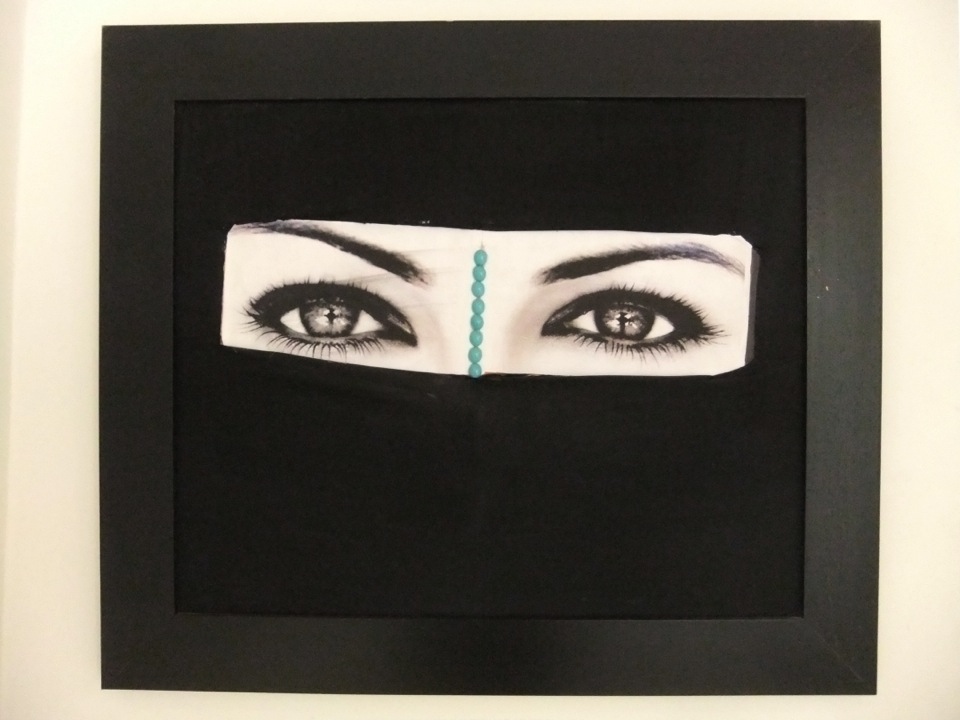 Elisabeth Barratt Hacking, Chloe Blackmore, Kate Bullock, 
Tristan Bunnell, Michael Donnelly, Sue Martin
Case study approach
nine IB schools reflecting diverse and challenging contexts
nominated and selected for promising practice
3 PYP, MYP, DP 
Multi-methods (including 
some students taking photos 
and showing the researchers 
around the school)
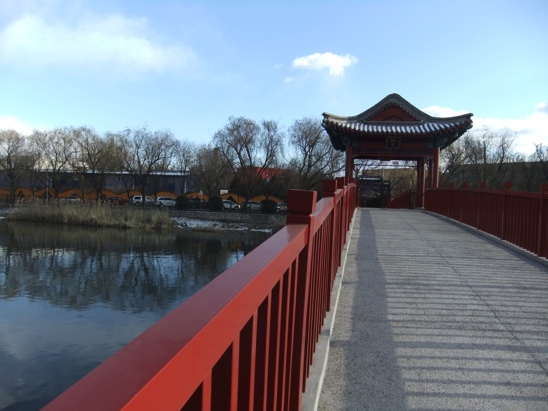 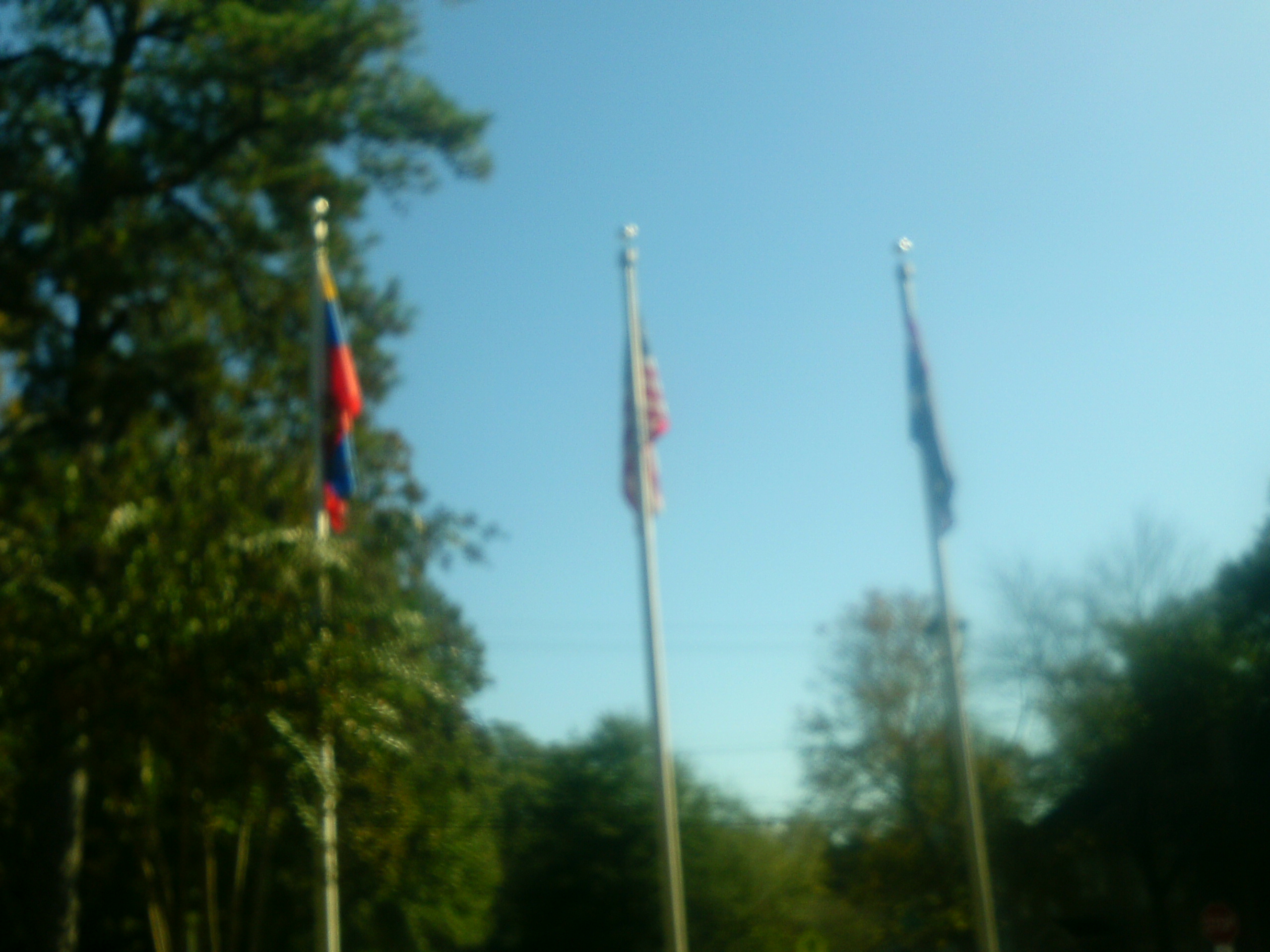 The 13 Fs
Cn be viewed as carriers of institutionalisation

But, alone are not enough to legitimize a school
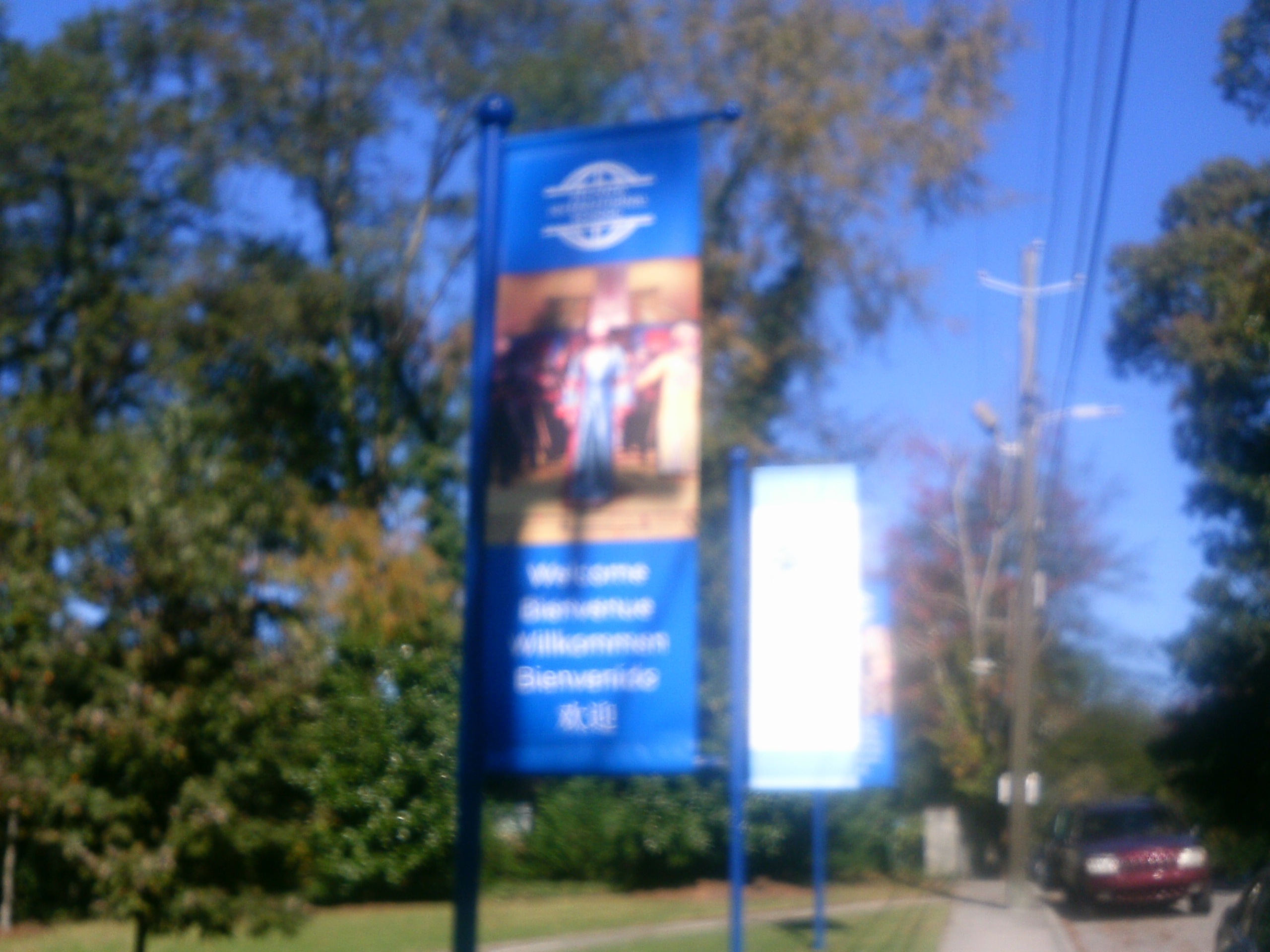 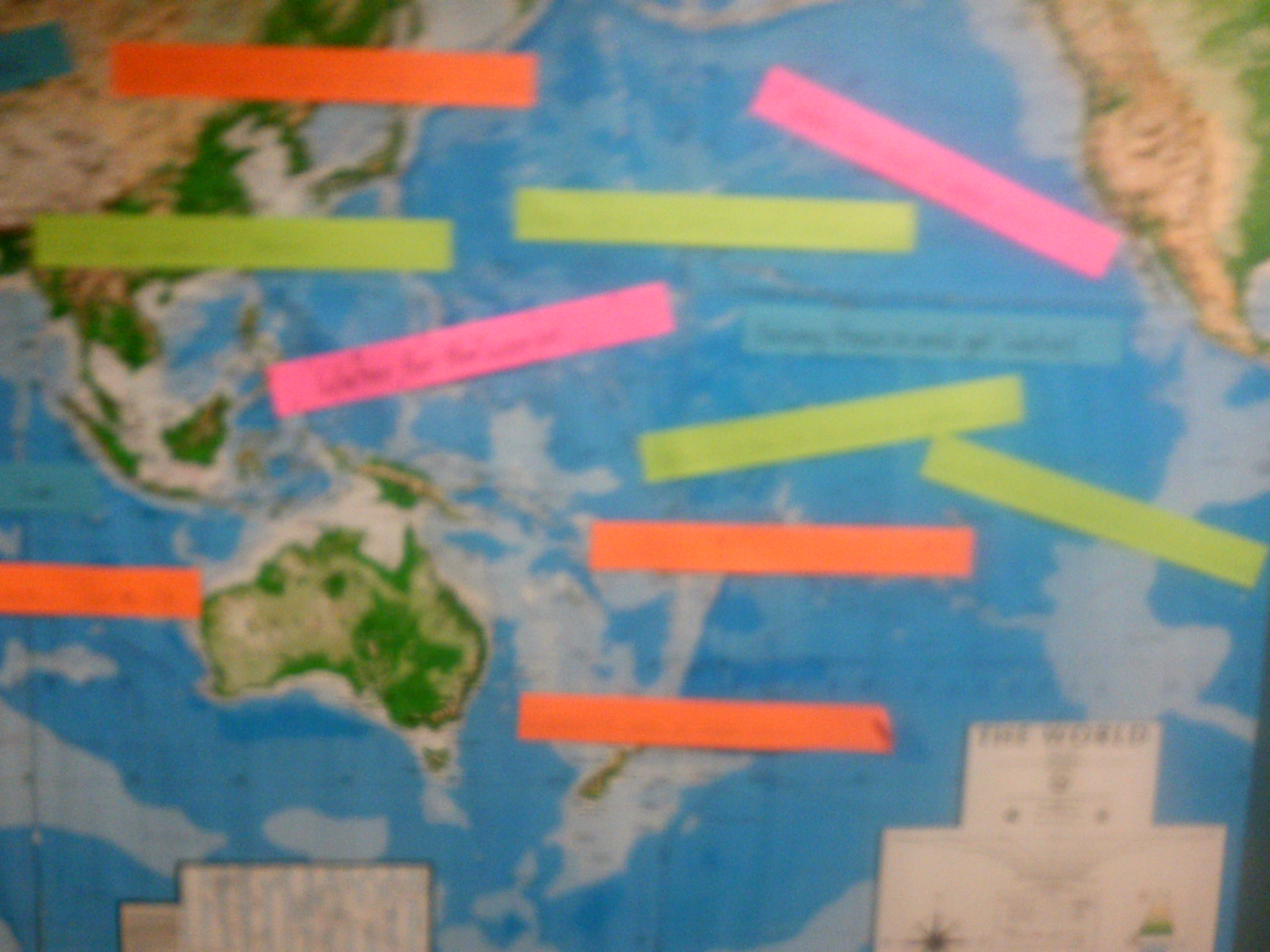 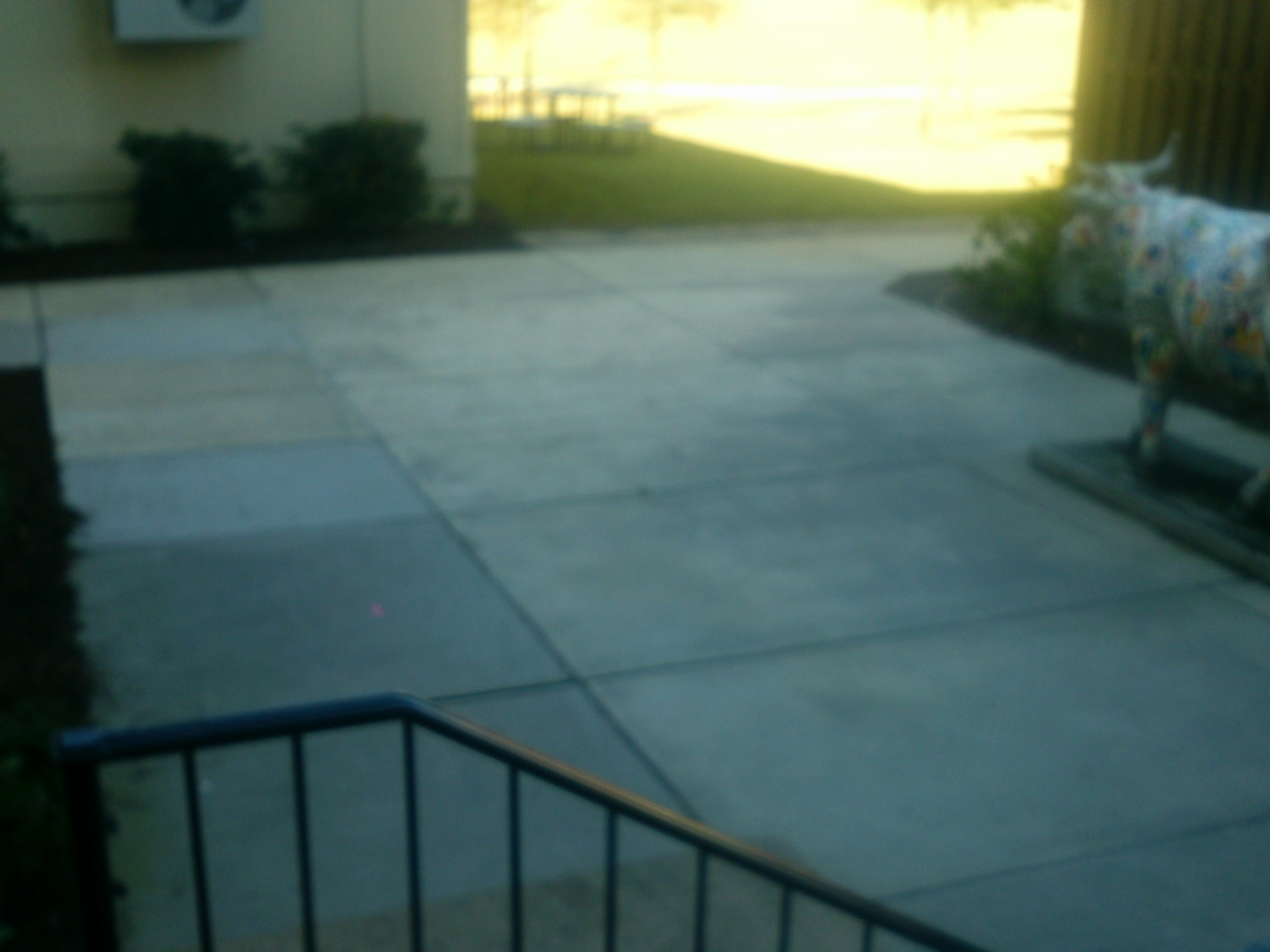 Analytical Framework: The Internationally-Minded School
Further reading…
Papers
Bunnell, T; Fertig, M; and James, C. (2017) Establishing the legitimacy of a school’s claim to be ‘International’: The provision of an international curriculum as the institutional primary task, Educational Review.
Bunnell, T; Fertig, M; and James, C. (2016) What is international about International Schools? An Institutional Legitimacy Perspective, Oxford Review of Education. 

Articles
Bunnell, T. and Fertig, M. (2016) International Schools as ‘institutions’ and the issue of legitimacy, International Schools Journal 36 (1).
Bunnell, T. (2016) International schools as legitimate institutions, ECIS Global Insights 2.
Bunnell, T. (2016) The Institutional Primary Task of an International School ECIS Global Insights 3.